大學招生專業化發展計畫北二區工作坊
計畫應辦理事項
周弘偉　組長
國立中央大學教務處招生組
109年03月
※本簡報內容版權屬國立中央大學
　所有，如有引用請註明出處。
簡報大綱
應辦理事項
評量尺規制訂/修正、運用、差分檢核、審查者訓練(模擬審查　)
其他配套作法
經濟或文化不利學生審查規劃(納入評量尺規)
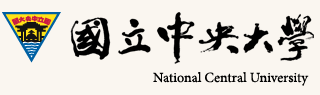 1-1評量尺規制訂/修正
制訂/修正程序：
評量尺規並非永久不變，而是一個滾動修正的循環程序
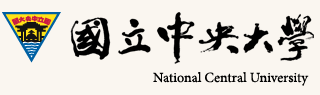 1-2評量尺規內容應注意事項
公平性
1.審查項目應以高中課程內可產生學習成果、校內活動或競賽、不分地
區普遍能參加活動或競賽為主。
2.給分標準避免過度量化：
例1：服務時數、活動參與次數、幹部次數、競賽得獎次數…
例2：有下列3項為傑出、2項為優…(多元表現應著重「表現程度」而非數量)
具體性
對於尺規中形容詞(如傑出、優、佳)建議建立較為客觀的敘述或定義。
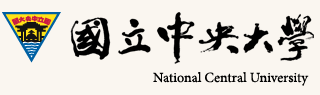 1-3評量尺規評分運用
分項評分
每個審查大項/面向均須評分，再依分項結果評得總分。
範例
注意事項
甄選委員會成績處理系統不須提供分項分數 (不提供給學生)。
但招生單位應留存各審查委員分項評分與總分 
*7月計畫期末成果報告、8月實地訪視會檢視
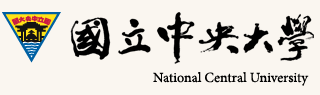 1-4差分檢核
說明
對同一位學生，審查委員間分數落差過大時，須啟動差分檢核機制。
註：特殊學系如音樂、美術、體育等學系因涉及評分員絕對主觀，得不硬性執行差
分檢核，惟評審委員評分仍應詳細說明理由及依據。
無分組審查則跳過
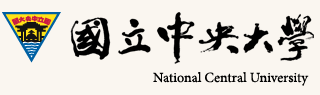 1-5審查人員訓練(模擬評分)
辦理流程 (中央大學作法參考)：
1. 各學系指派至少2名教師參加。
2. 挑選4-6份近年度已入學學生書審資料 (除去姓名等個資)。
3. 說明評量尺規實際審查運用、與評分程序 --  30min
4. 依據學系制定評量尺規進行審查評分 -- 60min
5. 試做差分檢核 (如果有) -- 10min
6. 提供當學年度原書審分數、或學生入學後學業表現供參考 --10min
7. 尺規再檢視 -- 10min

*如學系簡章分則中學生應繳交項目未變動，該模擬評分書審資料亦可做為109
學年度審查樣本 (可取代試評校準)。
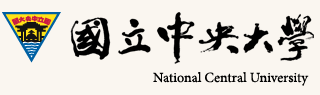 2-1其他配套作法
進行校務研究分析
串接學生高中學習表現、入學(學測、書審、面試等)成績、與入學後
學習表現，反饋至招生措施：審查項目、標準/尺規設定、審查等。
議題參考：
1.不同入學管道學生學習表現(含就學穩定性)：各管道名額分配？
2.個人申請學測篩選科目與入學後學習表現
3.個人申請各審查項目(學測採計、書審、面試等)與入學後學習表現
4.各入學管道最佳預測(入學後學業表現)指標？
5.生源組成分布與主要招生標的
等等…
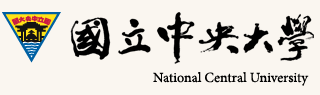 2-2其他配套作法
發展線上書審系統
建立並公告審查重點與準備指引
1. 依據評量尺規制定
2. 審查重點：除去評量尺規中各等第區別，僅告知審查指標。
3. 準備指引：以實際問題引導。
問題設定重點為：希望看到學生自傳寫哪些內容。
調整書審佔分比重
建議以30%為宜，勿低於20% (過低會削弱教師審查動機與鑑別度)
*111學年度起，「學習歷程佔分>其他甄試項目，若低亦不得超過10%」(至少20%)
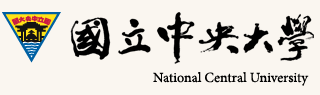 3-1經濟或文化不利學生評量尺規規劃
經濟或文化不利學生定義 (依高教深耕計畫)
低收入戶學生、中低收入戶學生、特殊境遇家庭子女/孫子女、原住民學生、
新住民學生/二代學生、身心障礙學生/子女、三代家庭無人上大專學生等。
以原住民為例：
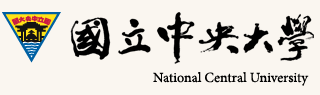 例：原住民專班尺規設計
評分項目中有原住民相關項目(與佔分)
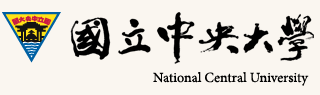 例：一般學系(原住民相關外加項目)
評分項目中有原住民相關項目(與佔分)
原尺規
(一般學生)
原住民相關表現
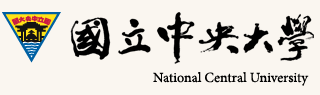 例：一般學系(多元表現之一 / 備註)
列於多元表現之一                                     列於備註







　　　　　　　　　　　　　　 範例
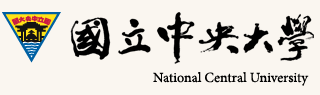 簡報結束，歡迎交流討論！
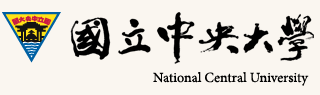